Presentasjon brukerundersøkelse DKS-portalen 2024
Fylkeskommuner/direktekommuner
Hensikt
Hvordan opplever brukerne DKS-portalen.
 Hjelper oss å prioritere videre arbeid
Bedre tilpasset opplæringsmateriell
Gi en ovsersikt over utvikling i 2024
20 av 23 fylker og direktekommuner svarte i år på undersøkelsen noe som ga en svarprosent på:

         87 %
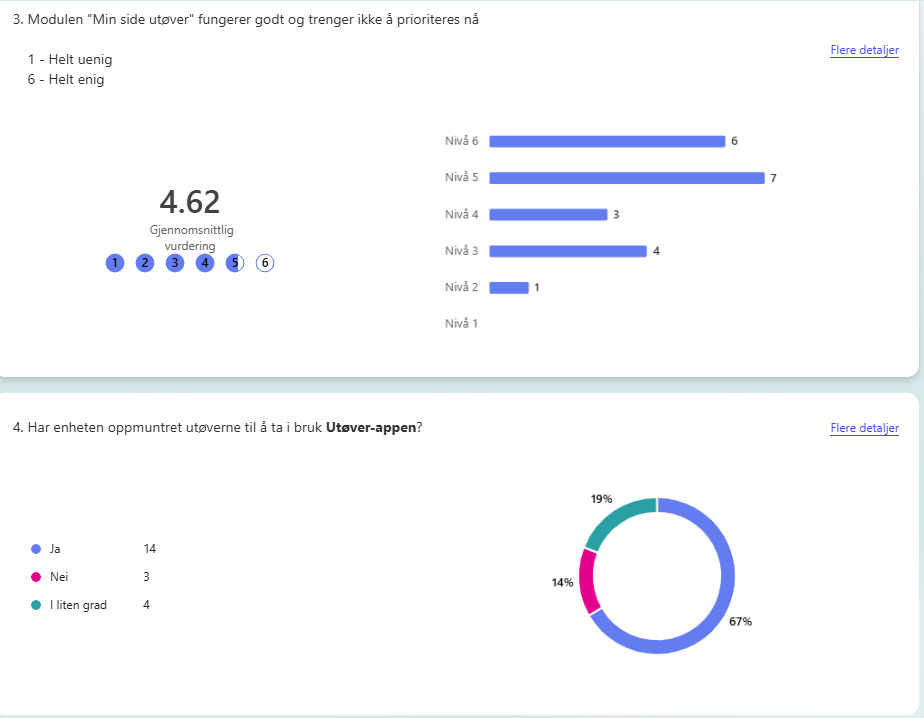 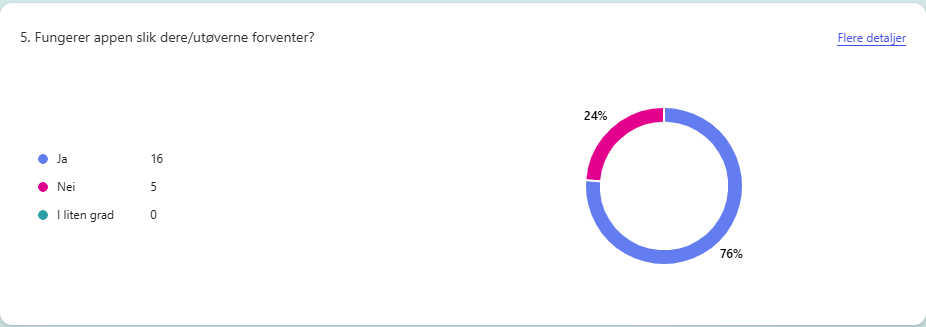 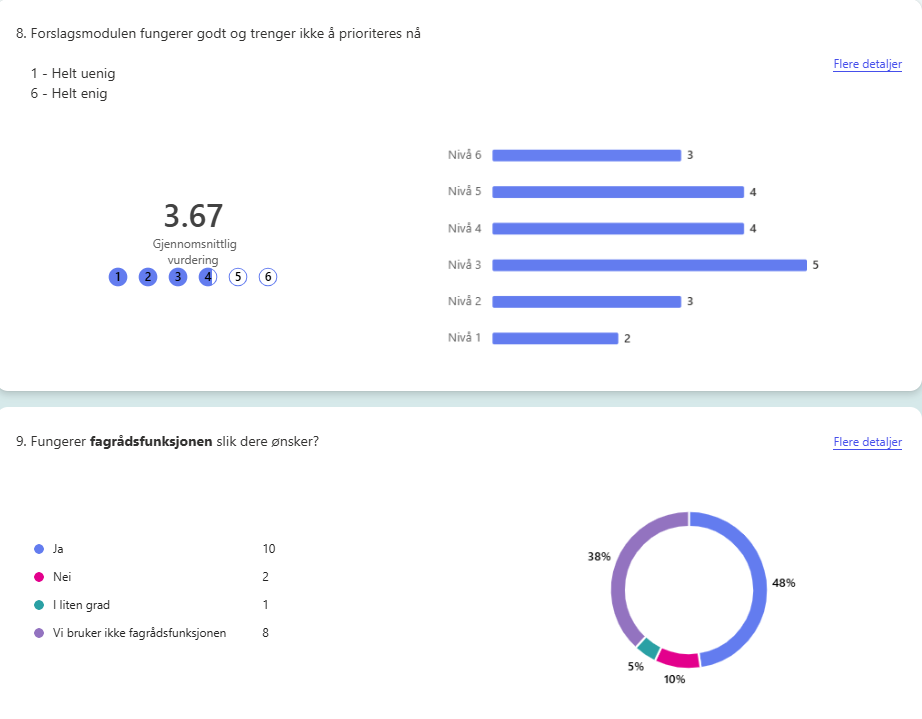 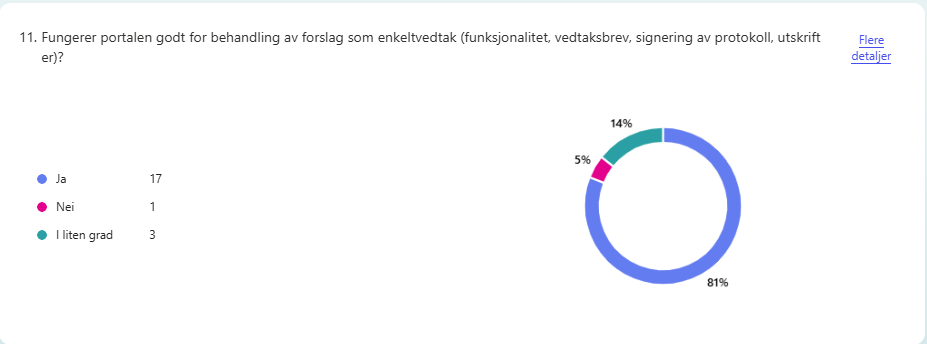 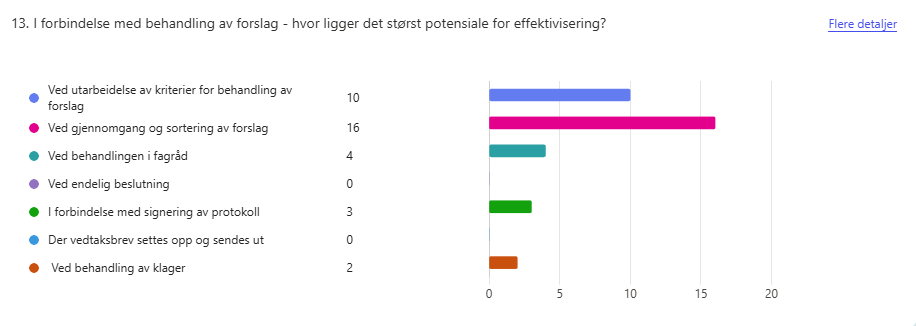 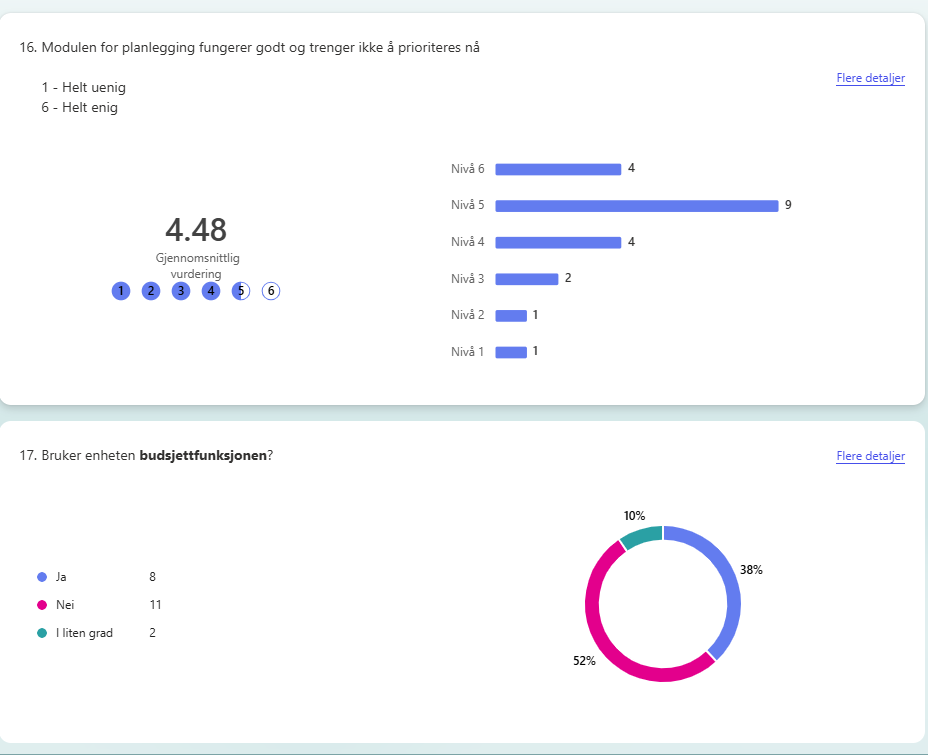 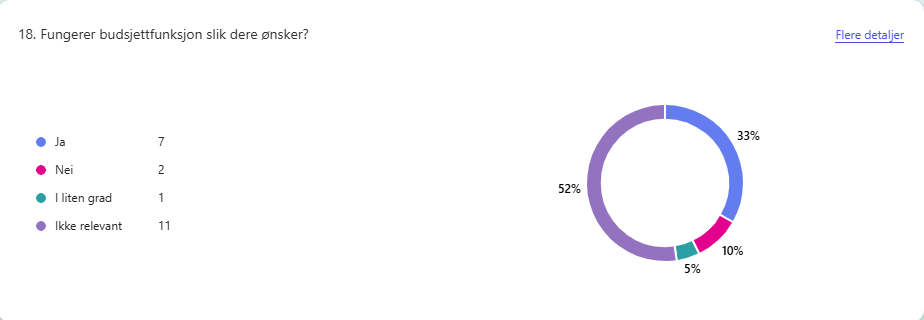 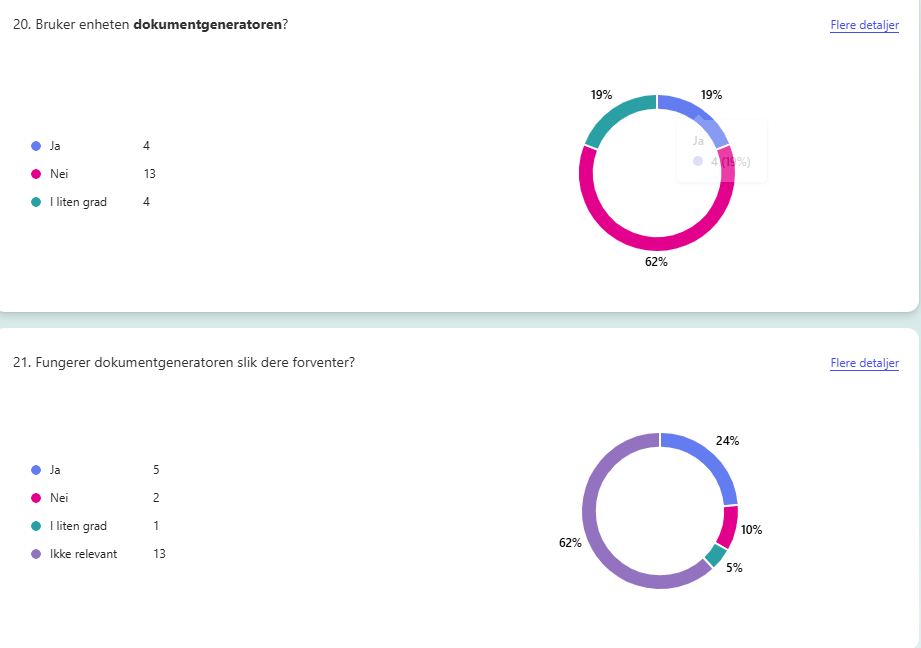 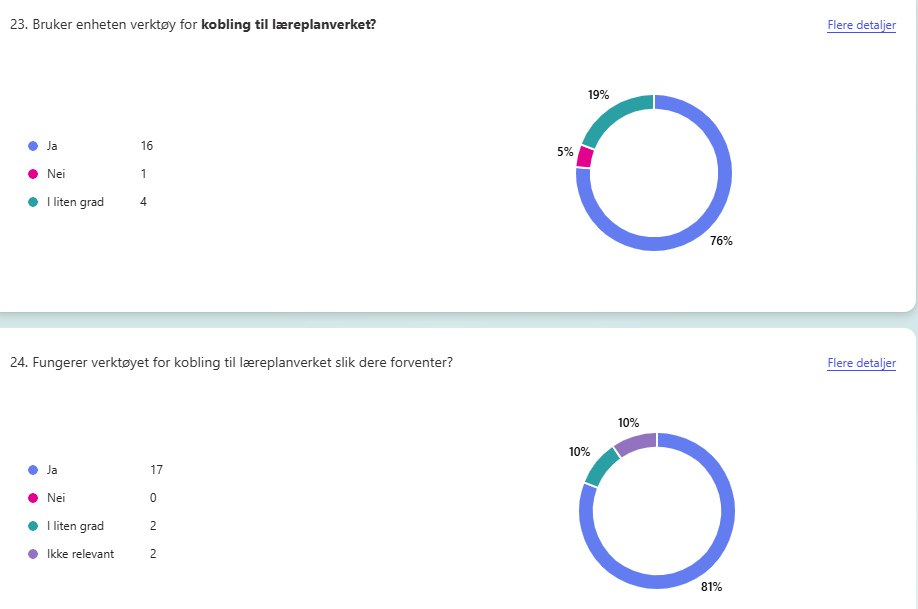 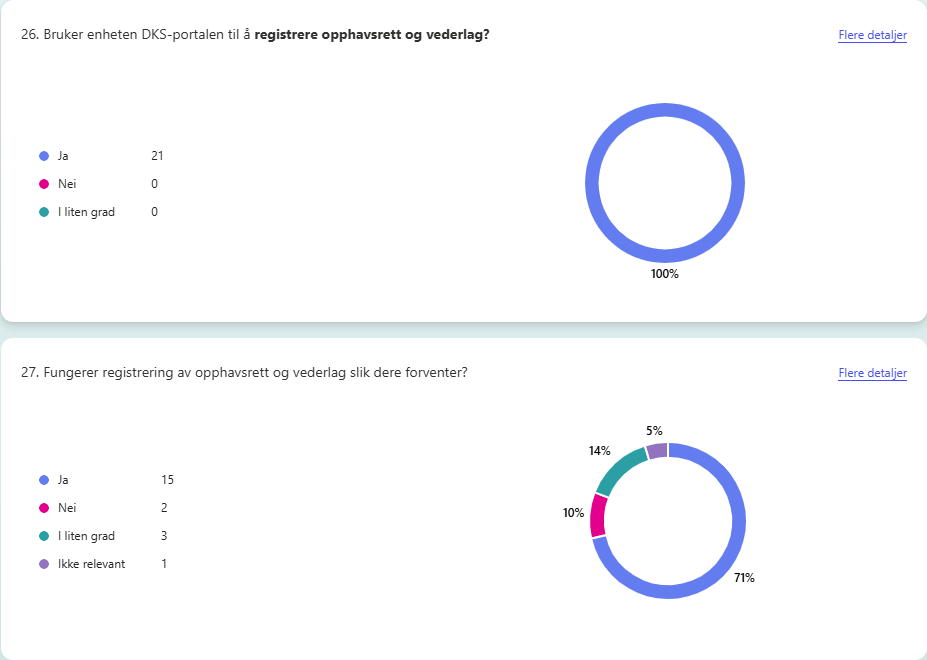 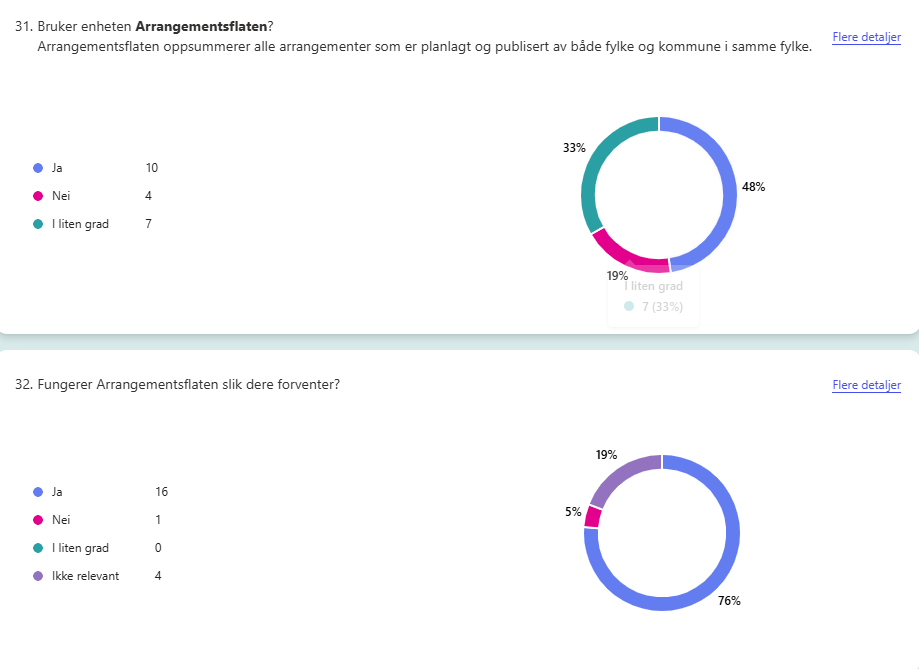 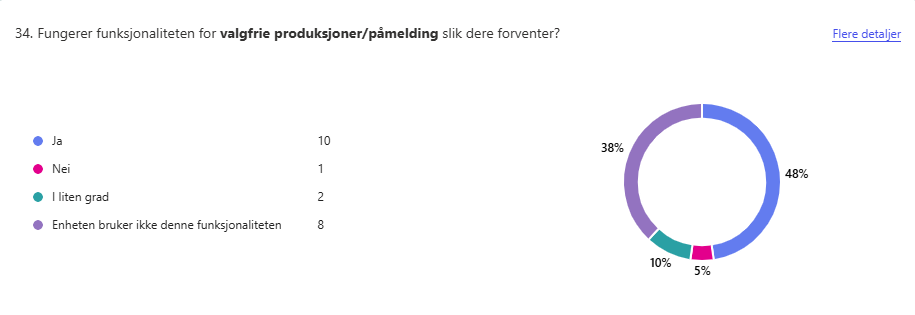 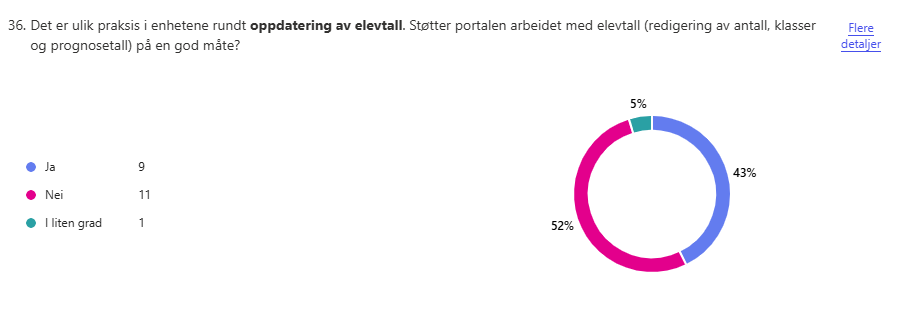 [Speaker Notes: Oppdateringa v elevtall – handler om dagens system som ikke oppdaterer ett elevtall hvis det allerede ligger tildelg til et arrangement og neon gjøre 
en endring på et elevtall i en klasse på skolen i systemet. Prioritert område første halvdel av 25Oppdatering av elevtall handler og om innlesning av klasser /elevtall fra andre ofisielle systemer som skolen bruker. Ikke optimalt i dag.Dette er også prioritert arbeid i 25 (se på muligheter i FEIDE)]
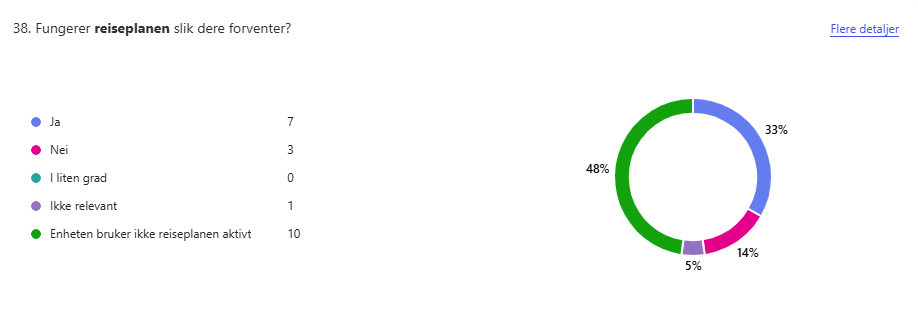 [Speaker Notes: Oppdateringa v elevtall – handler om dagens system som ikke oppdaterer ett elevtall hvis det allerede ligger tildelg til et arrangement og neon gjøre 
en endring på et elevtall i en klasse på skolen i systemet. Prioritert område første halvdel av 25Oppdatering av elevtall handler og om innlesning av klasser /elevtall fra andre ofisielle systemer som skolen bruker. Ikke optimalt i dag.Dette er også prioritert arbeid i 25 (se på muligheter i FEIDE)]
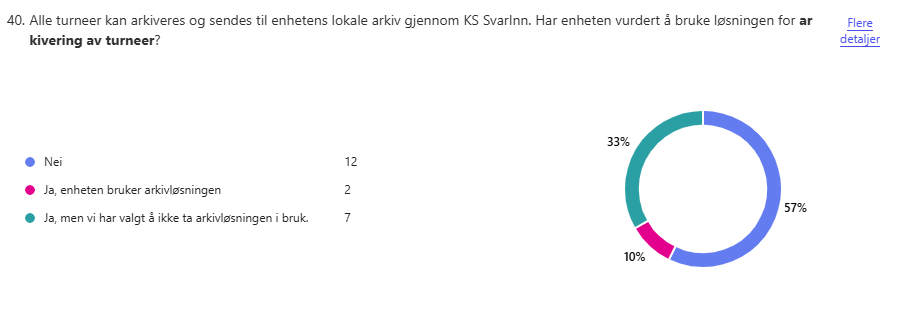 [Speaker Notes: ARKIV]
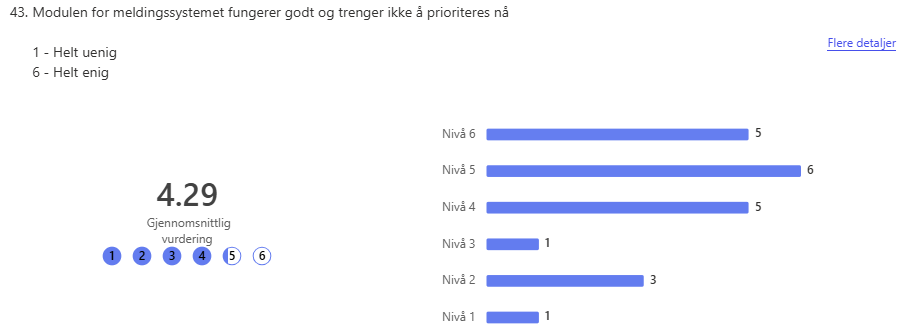 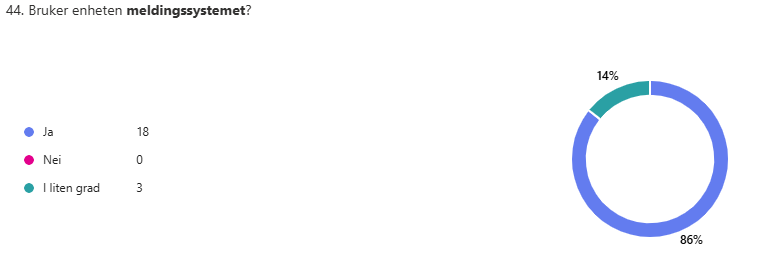 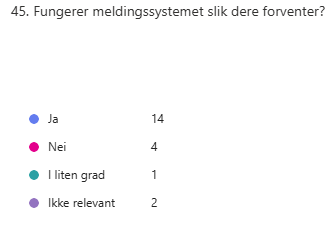 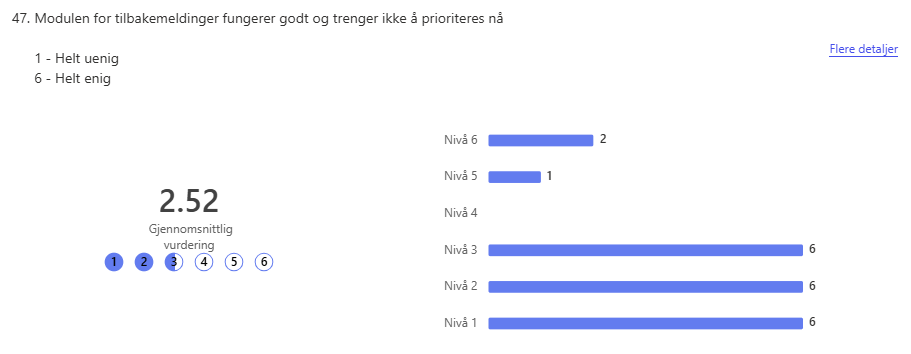 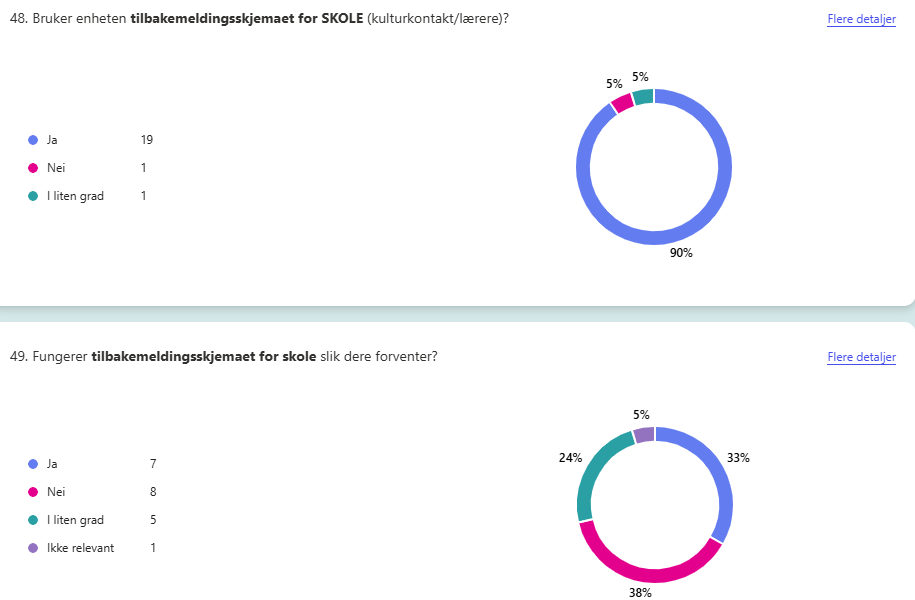 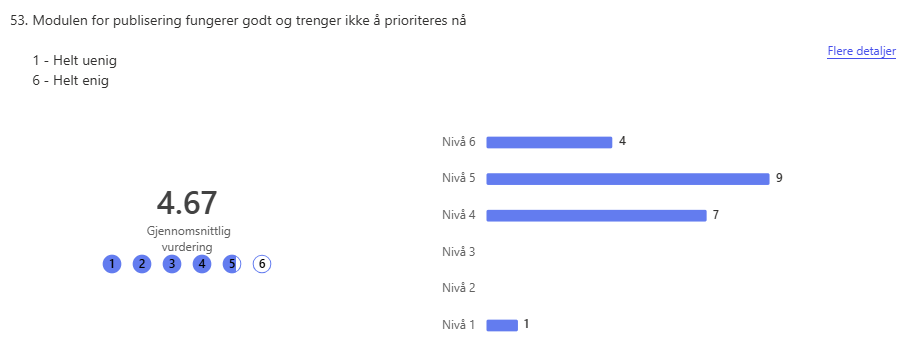 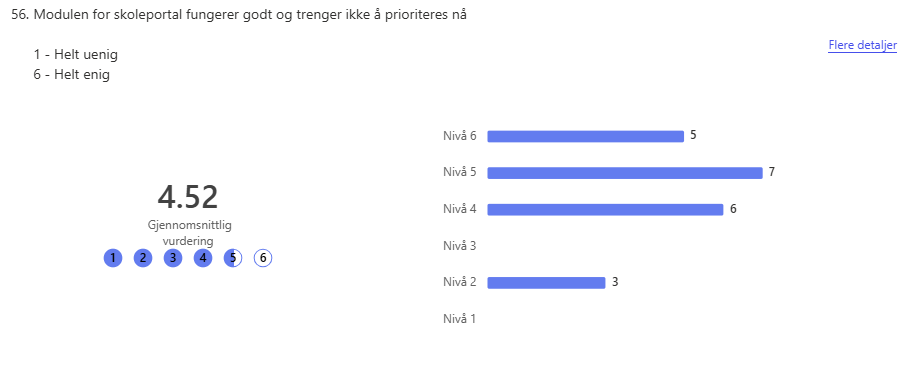 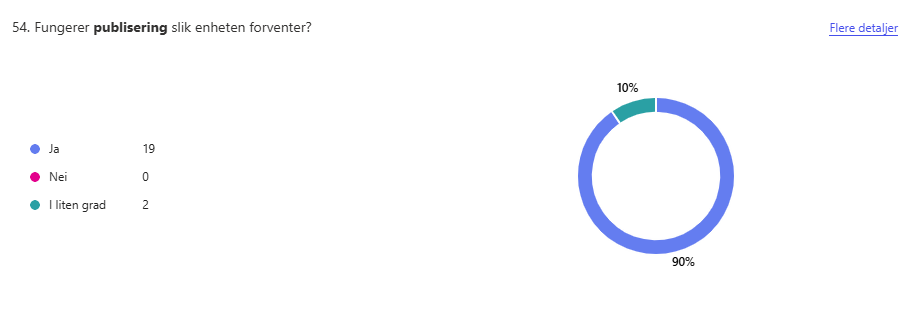 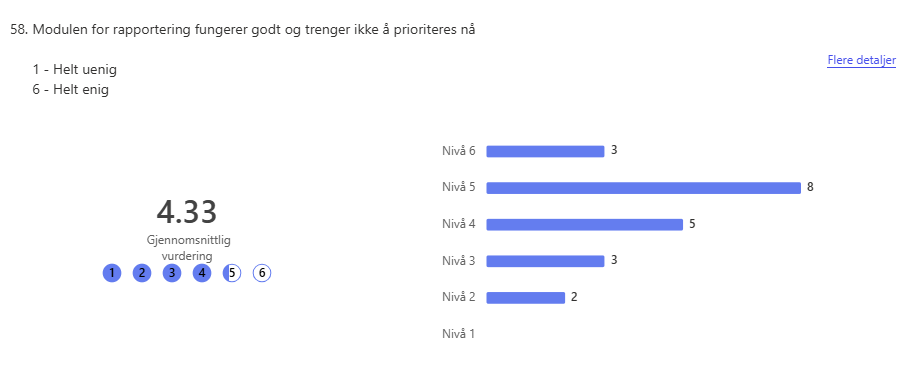 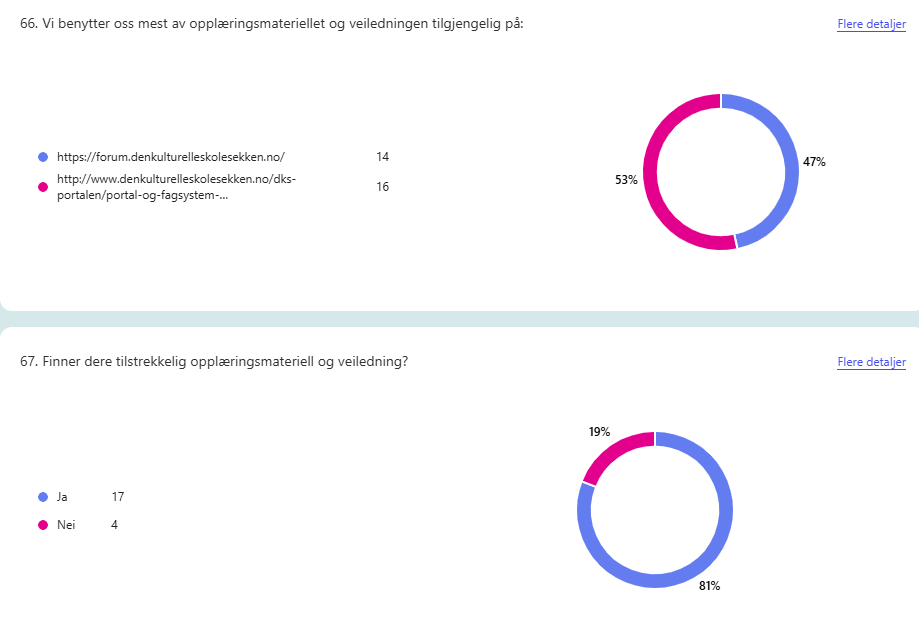 Takk for meg!
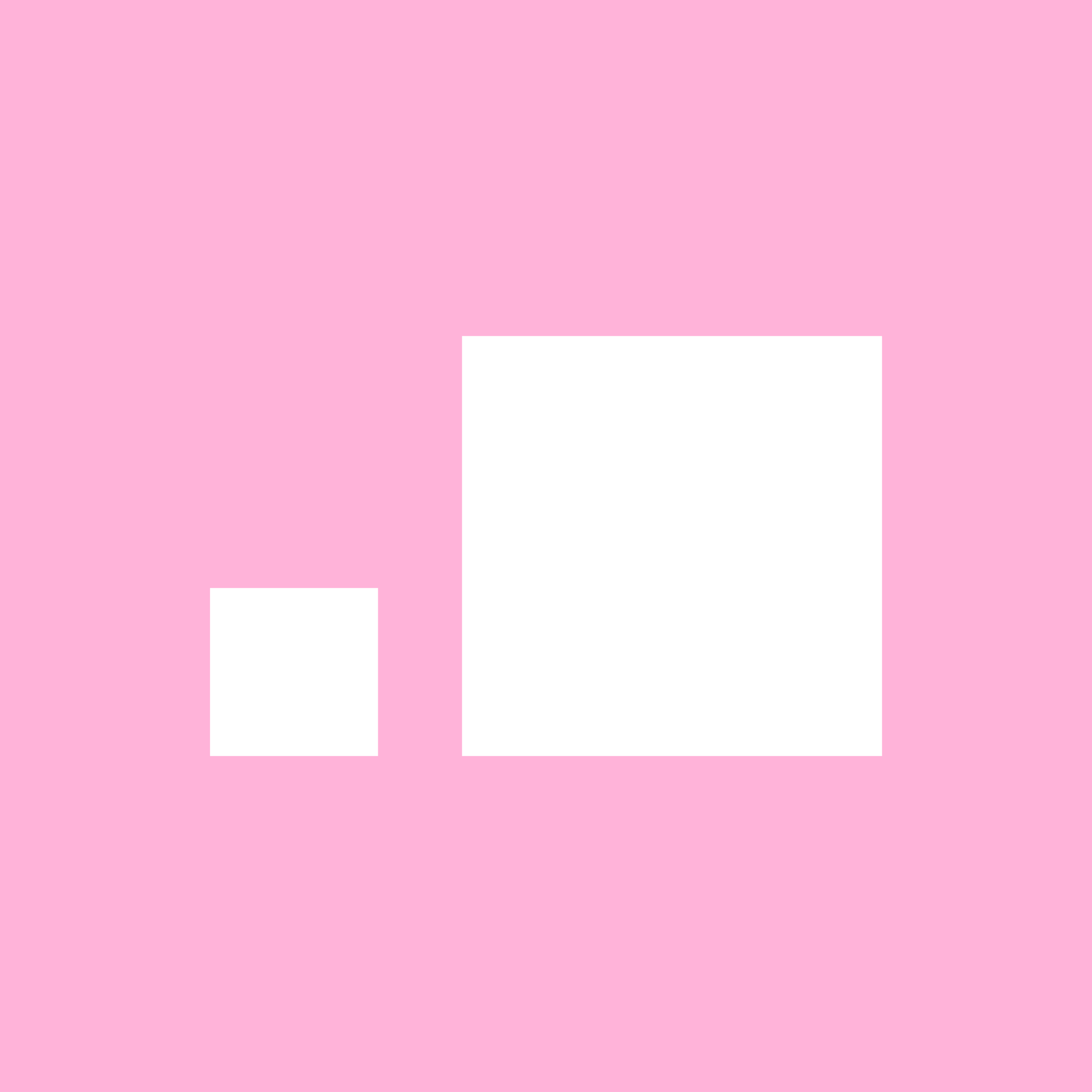 Anders Tollefsenat@kulturtanken.no



Følg oss på Facebook, Instagram og LinkedIn!
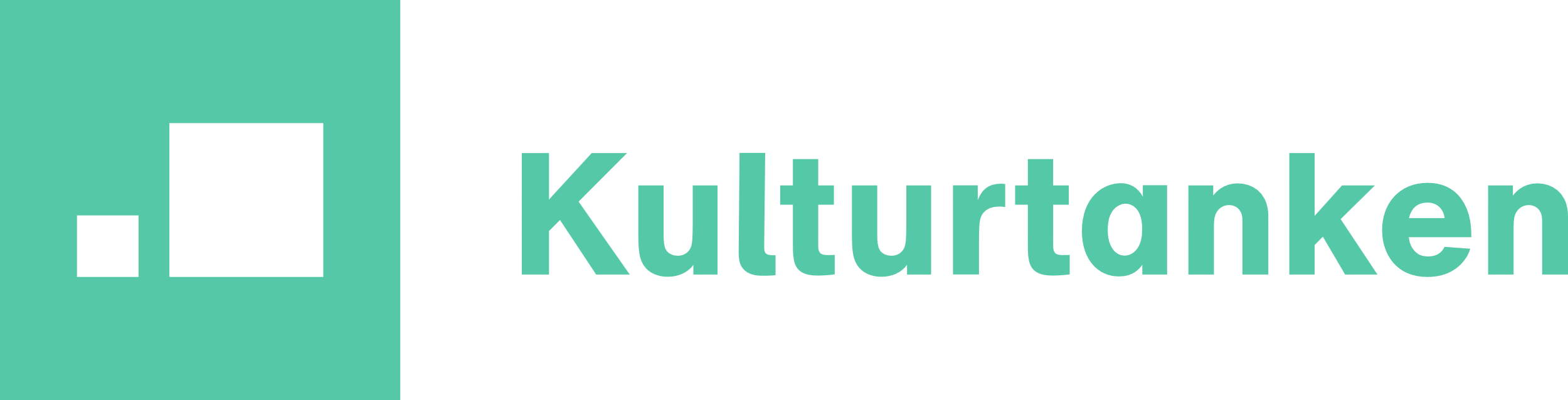